Főnix – me
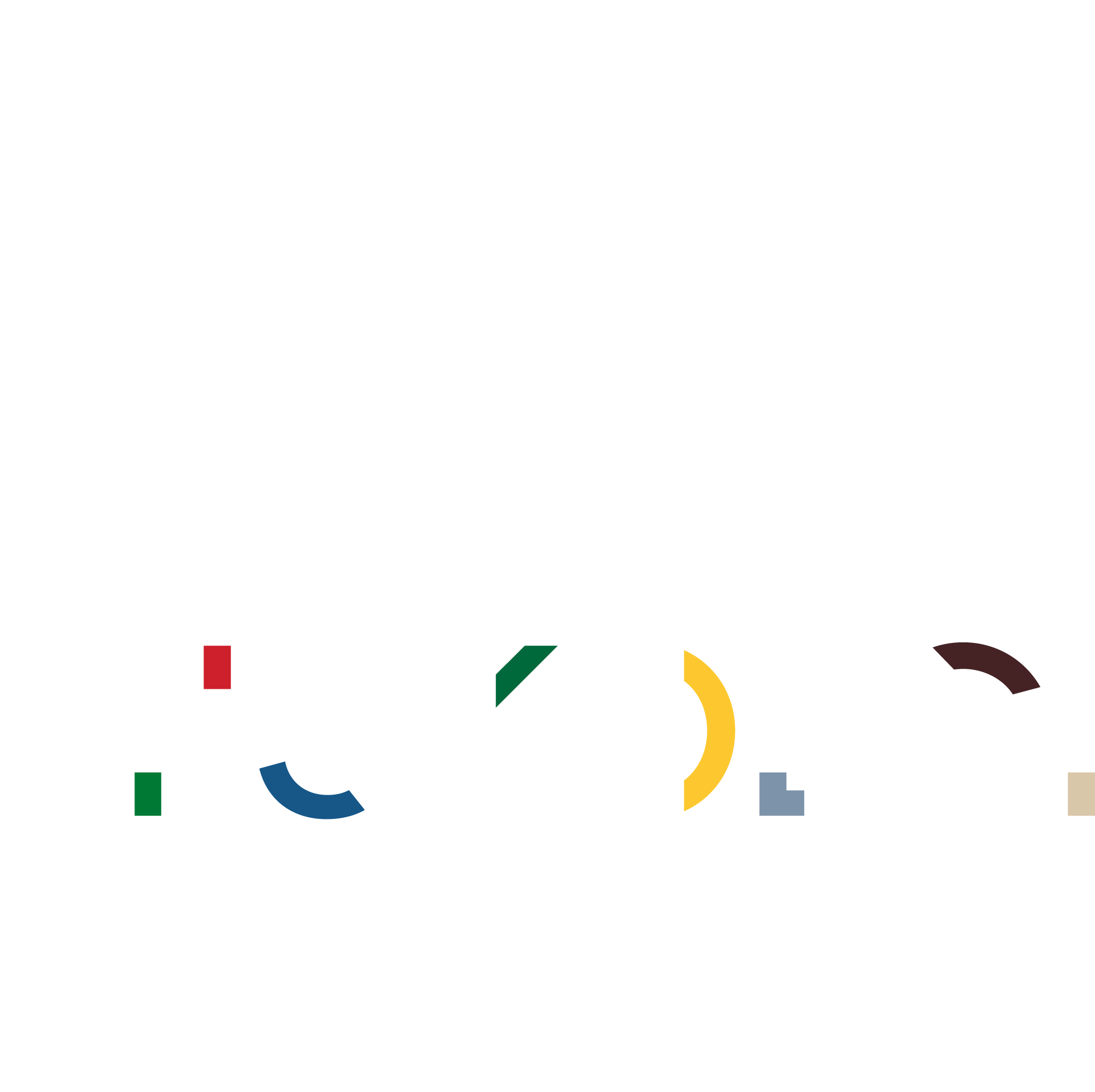 MEGÚJULÓ EGYETEM – FELSŐOKTATÁSI INTÉZMÉNYI FEJLESZTÉSEK A FELSŐOKTATÁS MINŐSÉGÉNEK ÉS HOZZÁFÉRHETŐSÉGÉNEK EGYÜTTES JAVÍTÁSA ÉRDEKÉBEN

EFOP-3.4.3-16-2016-00015
A bennünk élő múlt: emlékezés, kommunikáció, narráció

Dr. Osváth Andrea
Az emlékezés
Közvetett megismerési folyamat
Tapasztalataink felidézése
Feltétele: asszosziáció
Tároló-modellje: 
Szenzoros tár
Rövid- és
Hosszú távú memória
Az emlékezés folyamata
1. bevésés (kódolás)

2. megőrzés (tárolás)   7+/-2 szabály

3. Reprodukció (előhívás)
Előhívási támpontok
Állatok 
Gyümölcs 
Foglalkozás
Sport
[Speaker Notes: Atkinson 233. lista]
Előhívási támpontok
Állatok (kutya, macska, ló, tehén)
Gyümölcs (alma, narancs, banán, körte)
Foglalkozás (orvos, fogorvos, ügyvéd, tanár)
Sport (foci, baseball, kosárlabda, tenisz)
[Speaker Notes: Atkinson 233. lista]
előhívás
152- 6184 - 819 – 56

LETTELZÖVDÜSEYLÉVÍZS
ELŐHÍVÁS - tömbösítés
1526-1848-1956

SZÍVÉLYESÜDVÖZLETTEL
PQRST-módszer
P- preview  (előzetes áttekintés)
Q- quastion (kérdés)
R- read  (olvasás)
S- Self-recitation (felmondás)
T- Test (ellenőrzés)
Hogyan emlékezzünk könnyen?
ROBOG
KACSA 
BÚTOR 
HARISNYA,  
PÁRNA , 
KORCSOLYA 
SZERETŐ, 
FAVÁGÓ,
KOLÓNIA 
SÖVÉNY
Hogyan emlékezzünk könnyen?
Szervezés

Egy FAVÁGÓ ROBOGott ki az erdőből, majd egy SÖVÉNY körül KORCSOLYÁzva elhagyott egy KACSA-KOLÓNIÁT. Megbotlott egy BÚTORban, felhasítva HARISNYÁJÁt, miközben sietett a a PÁRNA felé, ahol SZERETŐje pihent.
Emlékezőképesség
Az emlékezőképesség az egyénre tartozik – egyéni képességek kifejlesztéséről szól

Az emlékezés kultúrája mindig társadalmi kötelezettségek betartása körül forog:
„Mit nem szabad elfelejtenünk?”- kérdése
Kollektív emlékezet
Az emlékezet a szocializálódás folyamán tapad az emberhez.(Maurice Hallbwachs)
„A tökéletes magányban felnövekvő egyén nem rendelkezne emlékezőképességgel”  ???
Emlékezet és történelem
Ahol a múltat nem tartják többé emlékezetben, elkezdődik a történelem.

Múlt-jelen- jövő
újraszervezése
Kommunikatív emlékezet
A közelmúltra vonatkozó emlékeket öleli fel, a kortársakkal osztozunk rajta
 pl.: nemzedéki emlékezet
Biblia: 3-4 nemzedék 
Róma: saeculum 
40 éves felnőtt
„Oral history” – 80 év
Kommunikatív és kollektív emlékezet
Kommunikatív emlékezetből mindenki egyformán részesedik
A kulturális emlékezetből különbözőképp: sajátos hordozók szerepe ( sámánok, papok, művészek, írnokok, tudósok, mandarinok, „ a tudás felhalmozottai)
[Speaker Notes: Vezető társ-i pozíciók birtokosai
18. sz. Eu.: francia nyelv ismerete, Wagner operák zongorán való eljátszása, németeknél a 19. sz.-ban a „német nép idézetkincsének” ismerete]
Halott-kultusz
Egyiptom: „a férfiú igazi emlékműve az erénye”
egyiptomi etika imperativusa: „gondoljatok egymásra!” – az ember addig él, amíg felemlegetik a nevét
Görögország: az emberi teljesítmények túlteljesítése (hőskultuszok, Pindarosz ódái a pánhellén játékok győzteseiről) 
Párizs: Pantheon
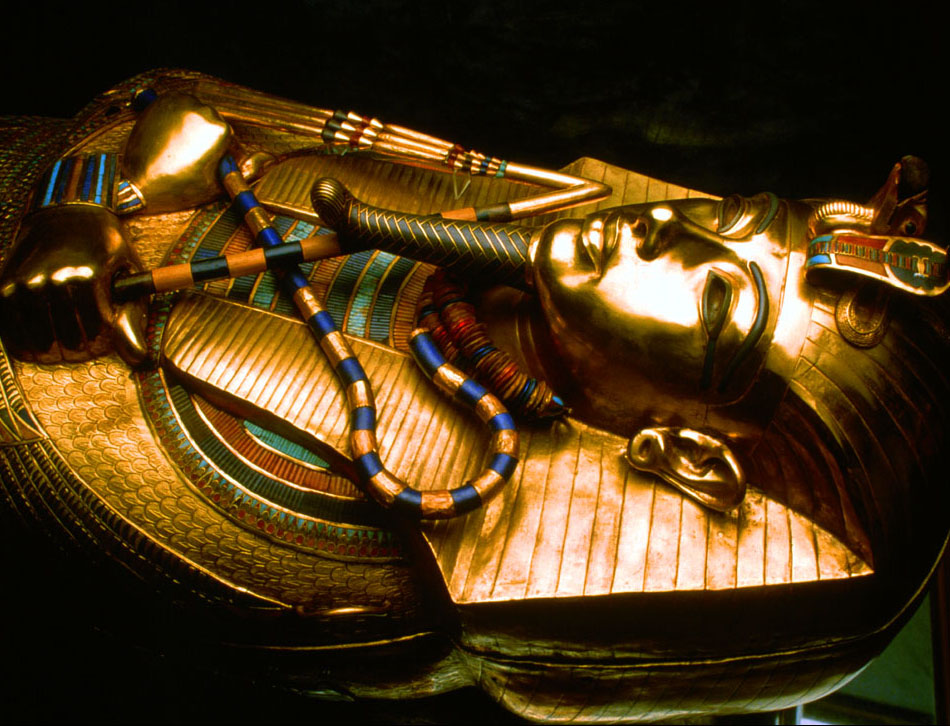 A diszkoszvető
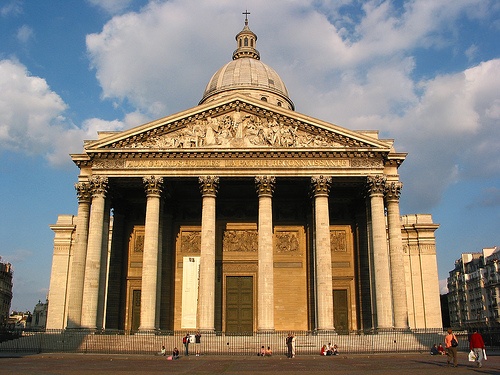 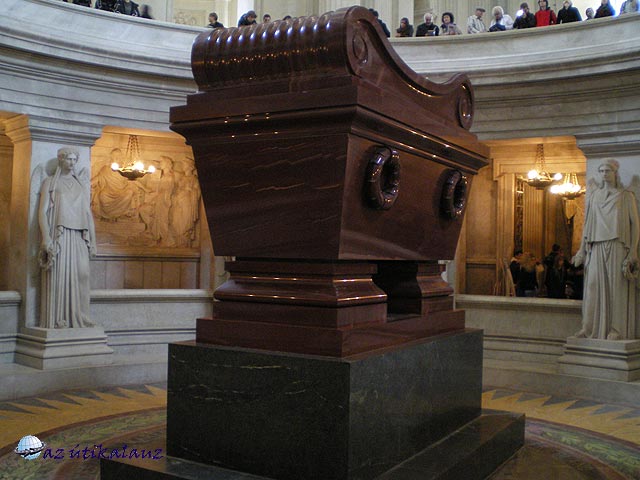 Identitás és narratívum
Erikson: a múltat a jelen és a jövő fényében folyamatosan újra kell szerkeszteni

Identitás: folyamatosan újraszerkesztett élettörténet
Identitás és narratívum
Murray (1938) és Gordon Allport(1955) 
Napló – koherenciateremtő és érzelmi feszültséget csökkentő funkció (Rainer, Progoff)

PC, FB, Blog– nem csak a történet, hanem a struktúra, szervezettség, perspektíva, időviszonyok, koherencia
Identitás és narratívum
Pennebaker (1993)
Az elbeszélés – terápiás funkció
Lelkileg-testileg megterhelő traumatikus eseményeket időről időre írják le újra

Alkoholisták – László János
Az emlékek idővonala
Az önéletrajzi emlékezet sajátossága, hogy kiterjeszti az életeseményeket
Az idő a narratív módon rekonstruált történethez kötődik, sajátos módon
Pl. Tv-interjúk, életrajzi perspektívával
Gregor József – Ferencsik Jánoshoz való viszonya (1997.)
Önéletrajzi elbeszélés gyerekeknél
2 éves kortól  - bővülő eseményszekvencia – bölcsőmonológok
5 éves kortól – tematikus kérdésekre sémás válasz – láncszerű fűzés
 (és akkor… és akkor…)
Kisgyermekkori emlékeztető beszélgetések – szociális interakció
Minta: nyelvi szabályok és történet felépítésének sémája
Emlékezet és szocializáció
Társas és egyéni emlékezet kapcsolata:
Gyerekkönyvek újraolvasása: olyan dolgokat olvasunk bennük, amik régen „nem voltak ott” – 
Gyerek kíváncsi: fizikai világ dolgaira
DE!! Nem érdeklik a társas helyzetek – felnőtt: minta
Köszönöm, hogy emlékeztek velem!
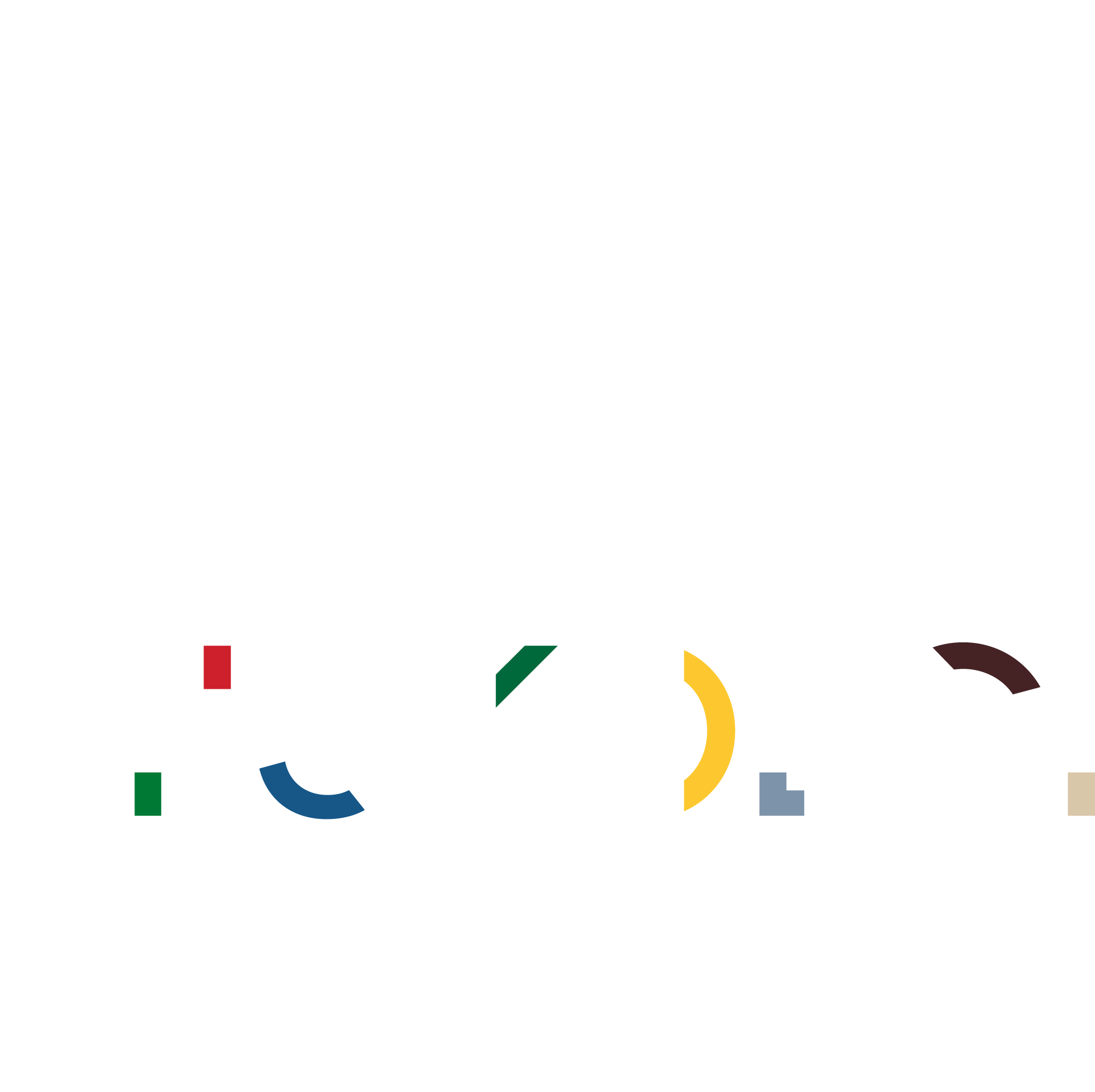 Köszönöm, hogy emlékeztek velem!